Diaconaal project Oekraïne januari 2023
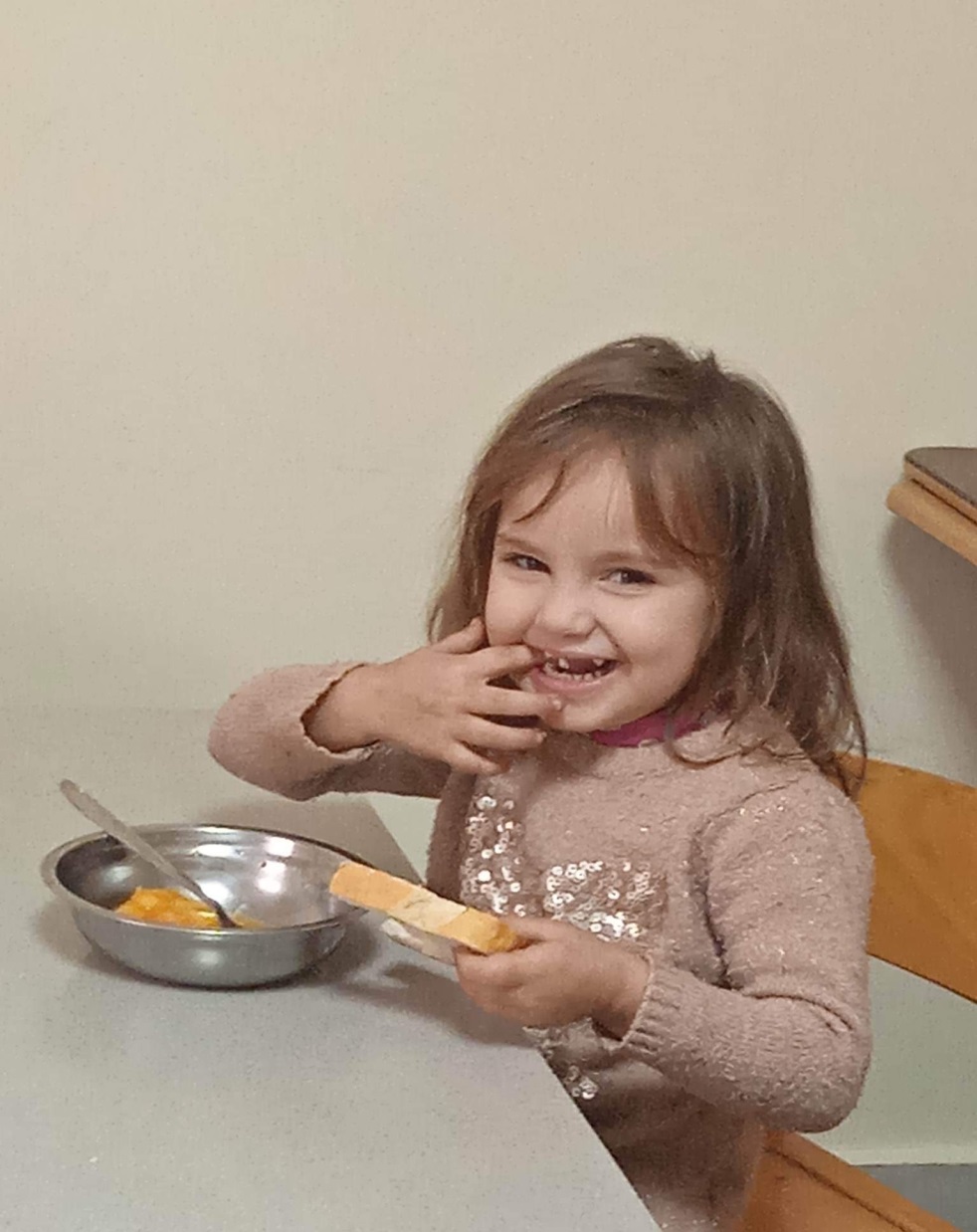 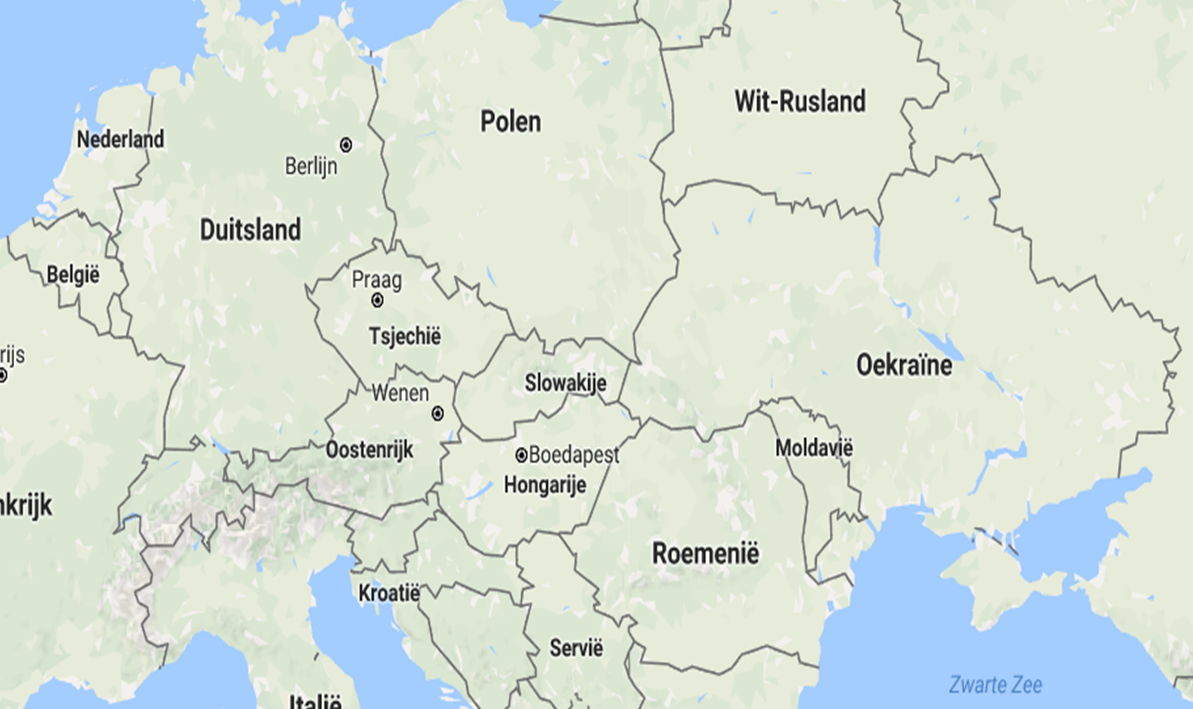 Kiev
Charkov
Lviv
Ivano
Telek
Kisdobrony
Marioepol
Odessa
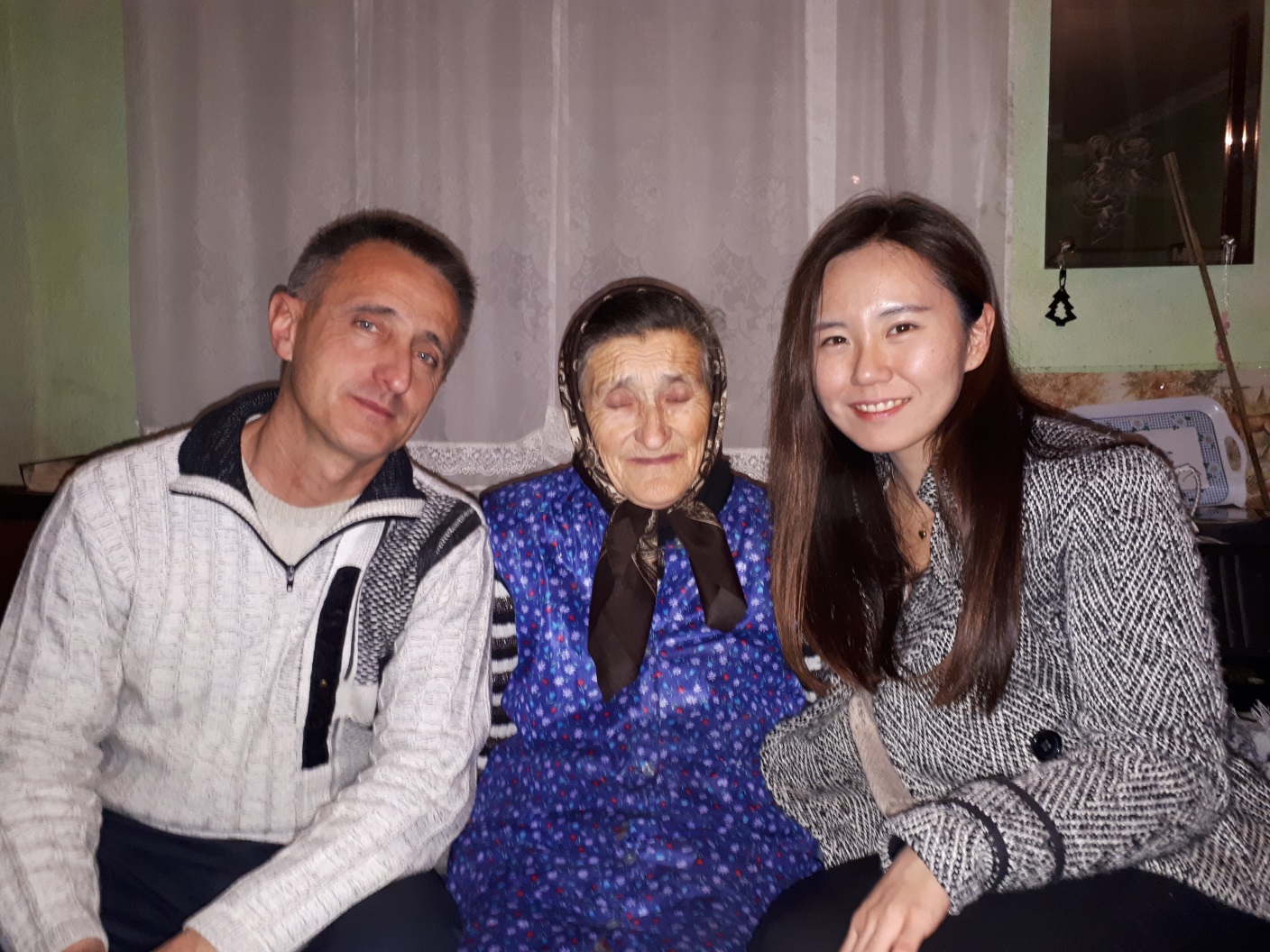 Hoe gaat het met onze contactpersonen?
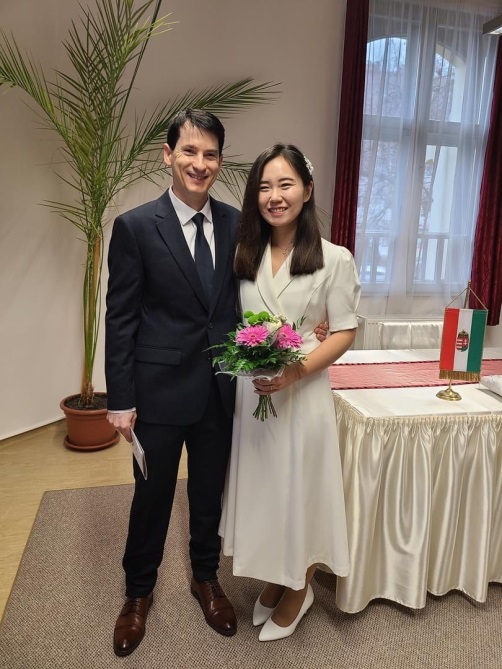 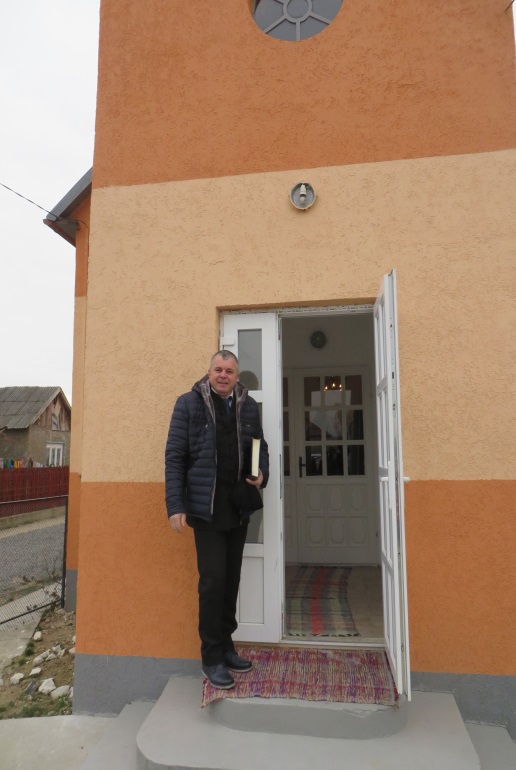 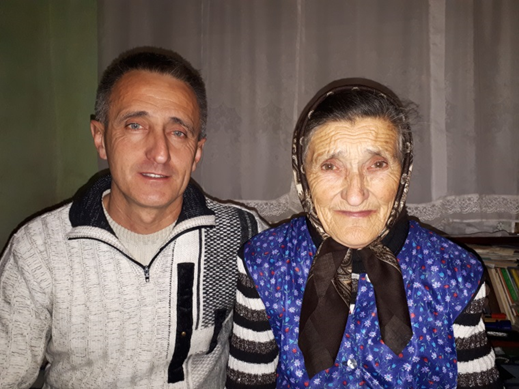 Karsci
Balogh Sandor
Esther Park
Voedselpakketten
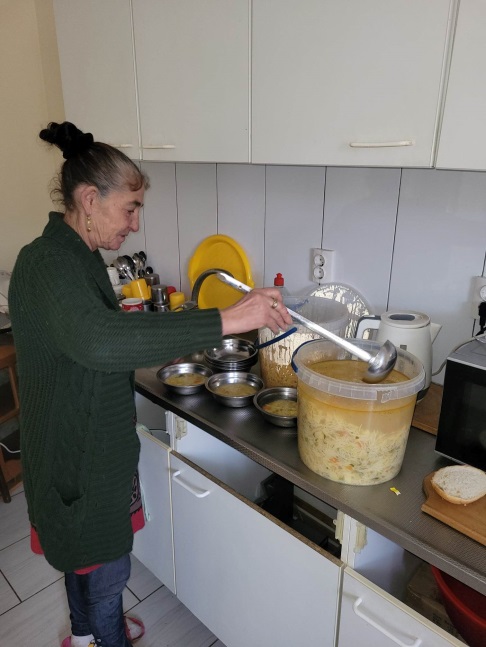 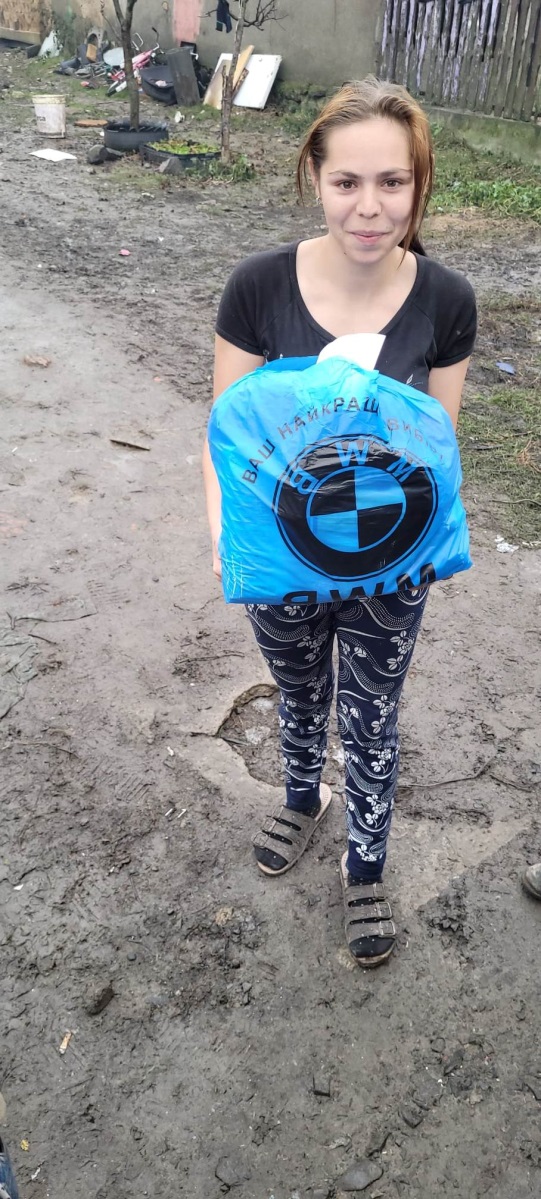 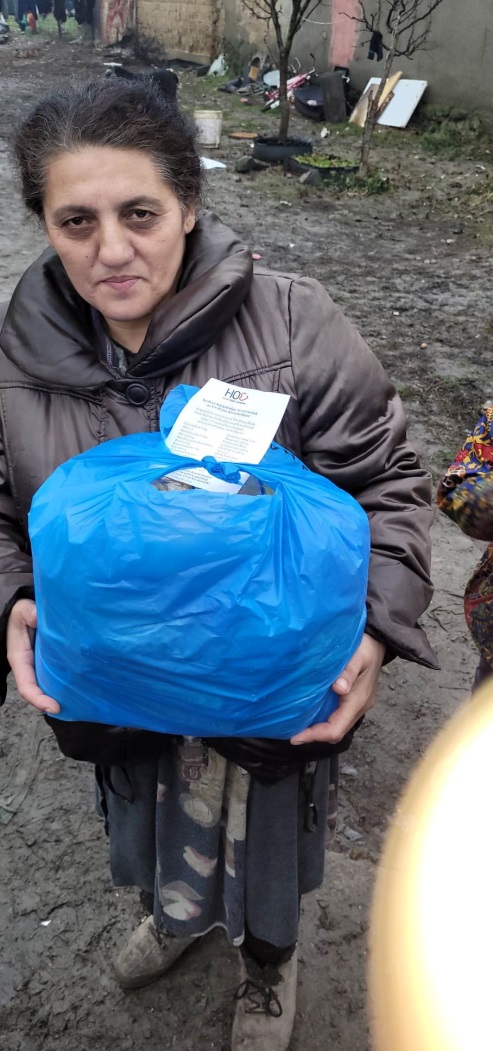 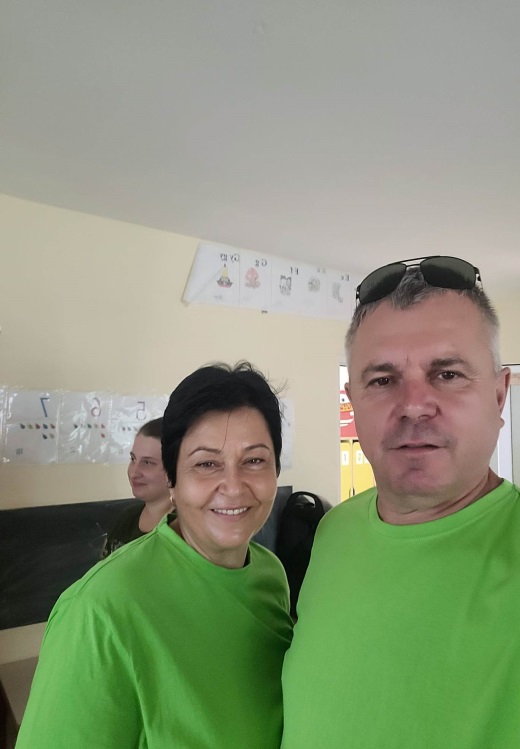 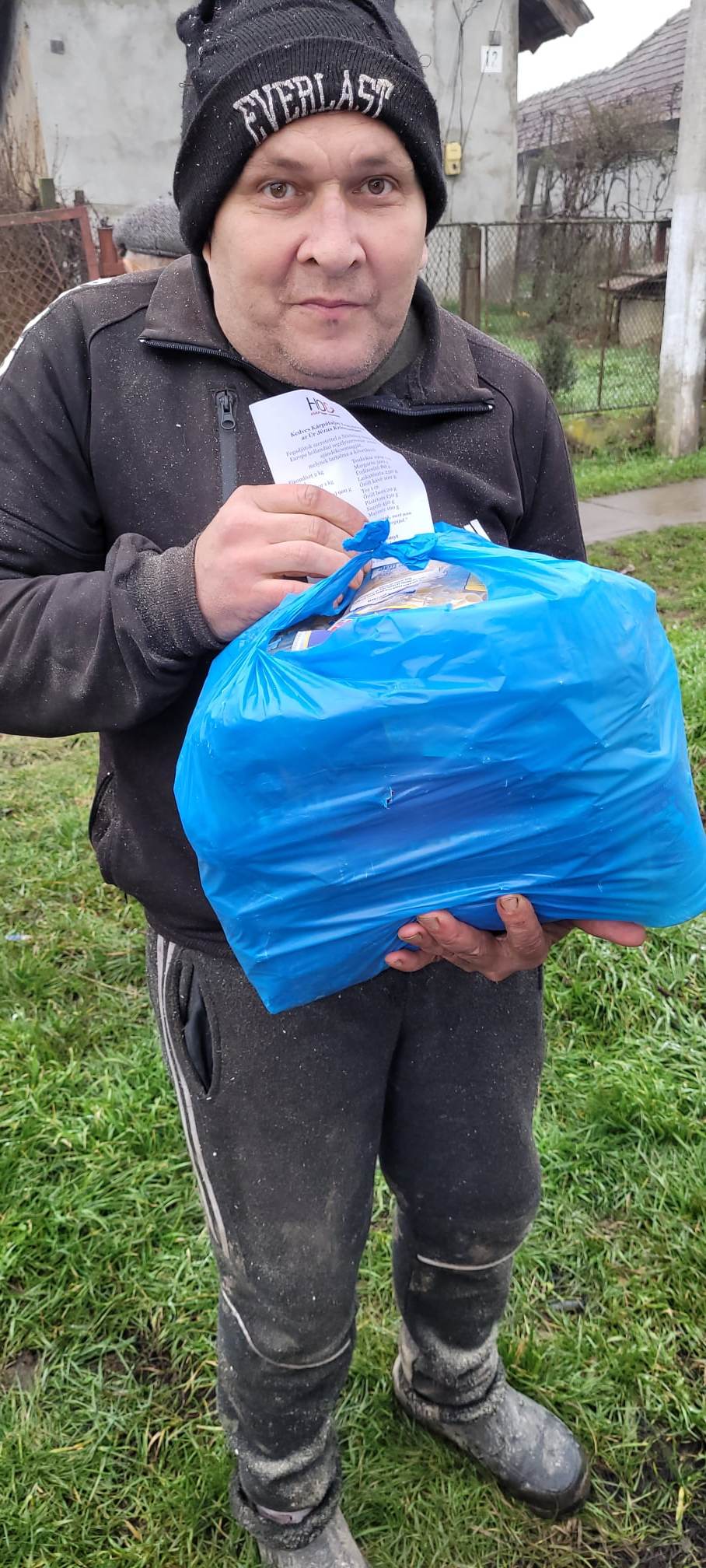 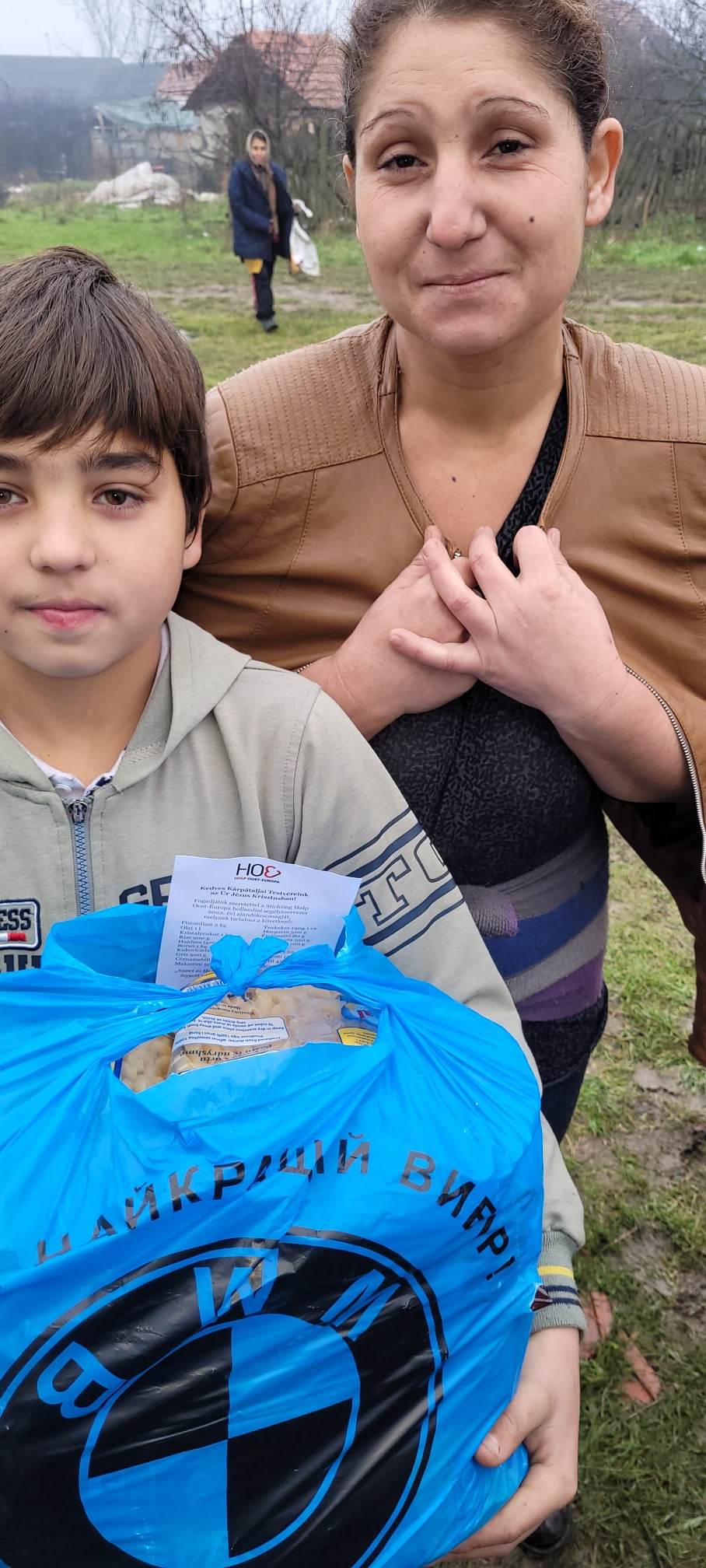 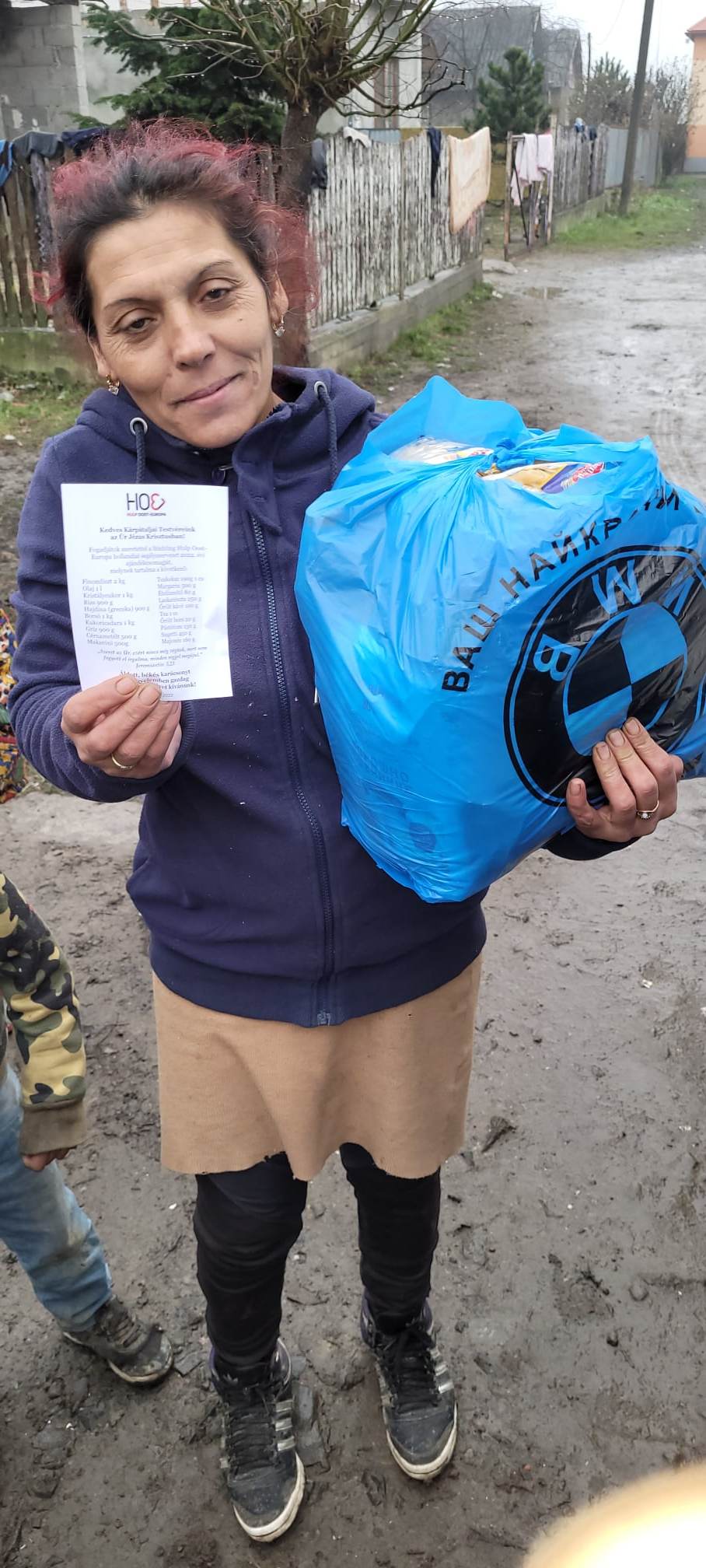 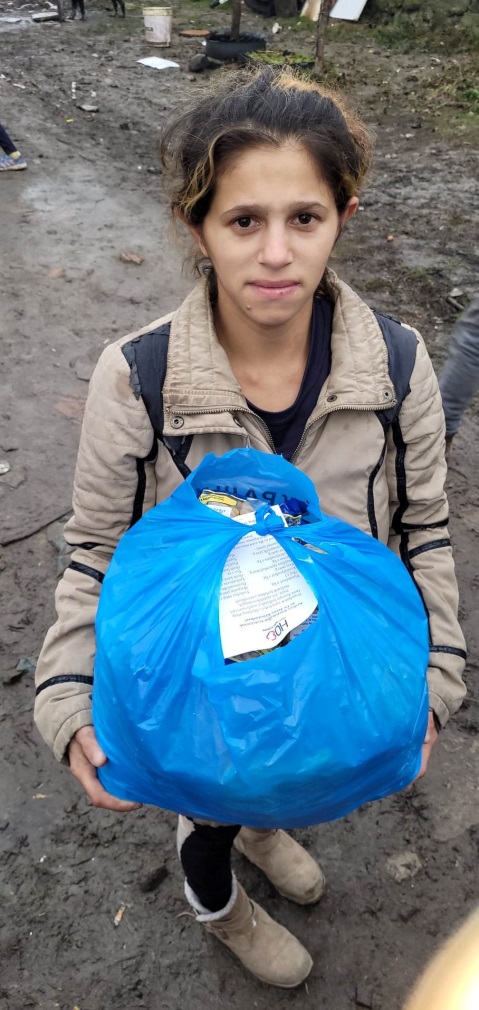 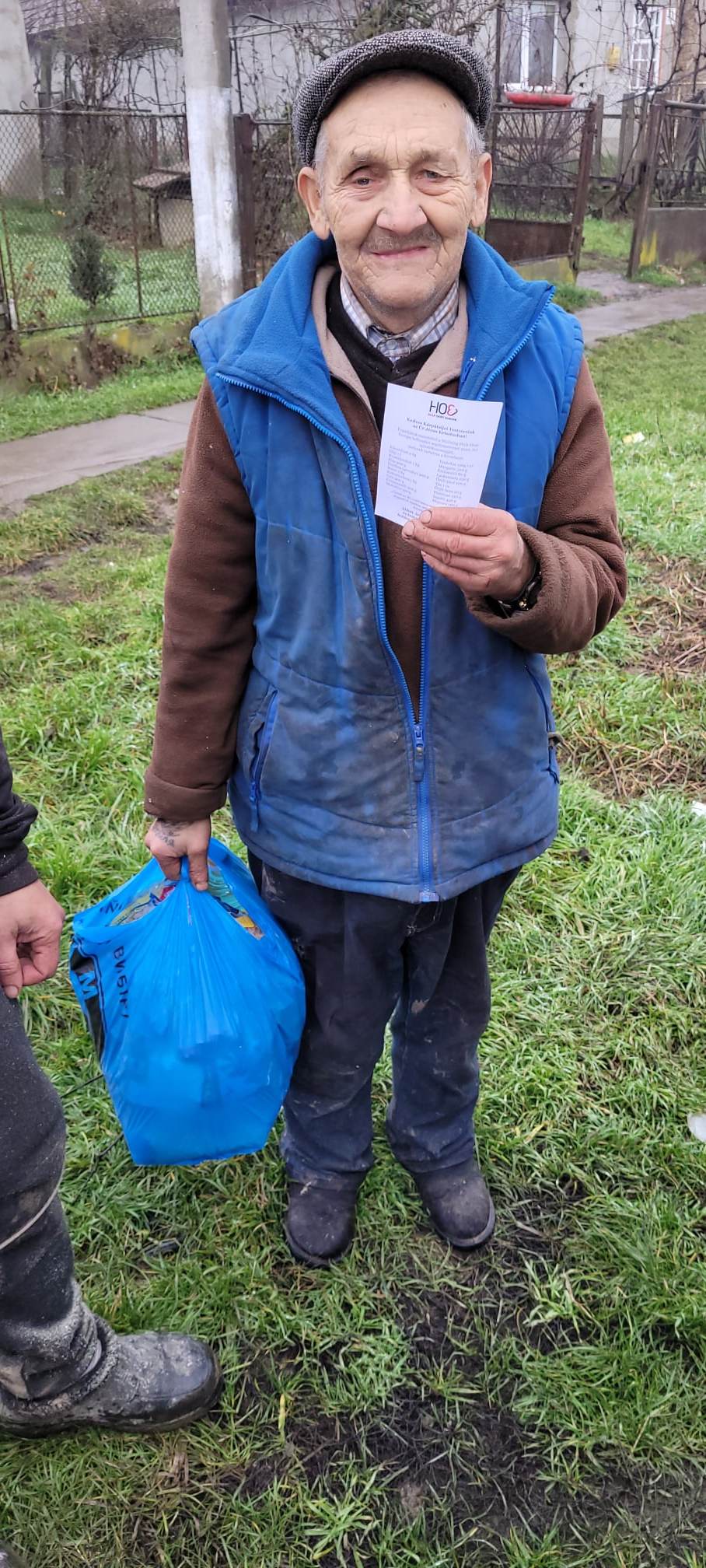 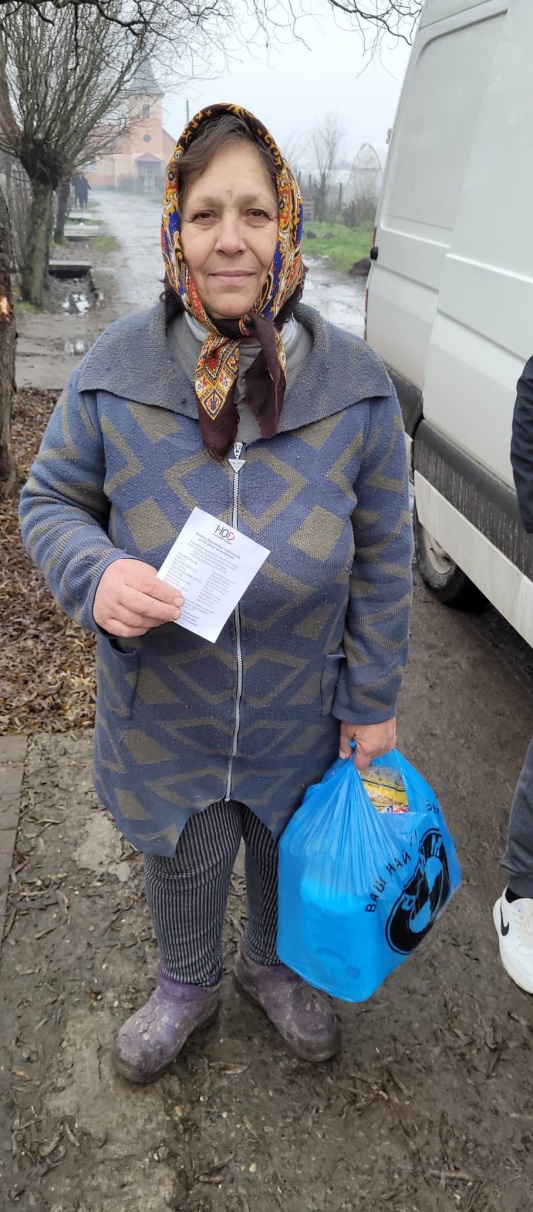 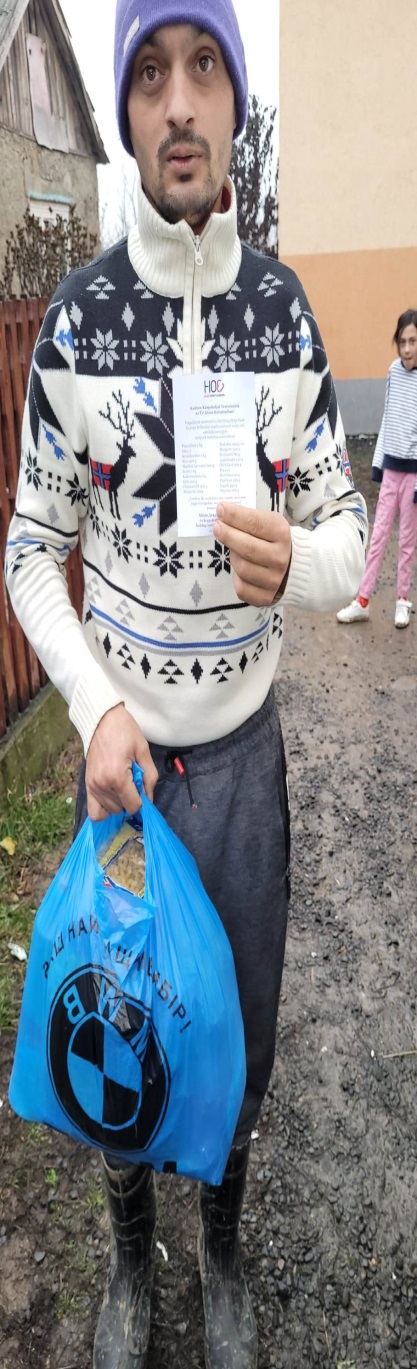 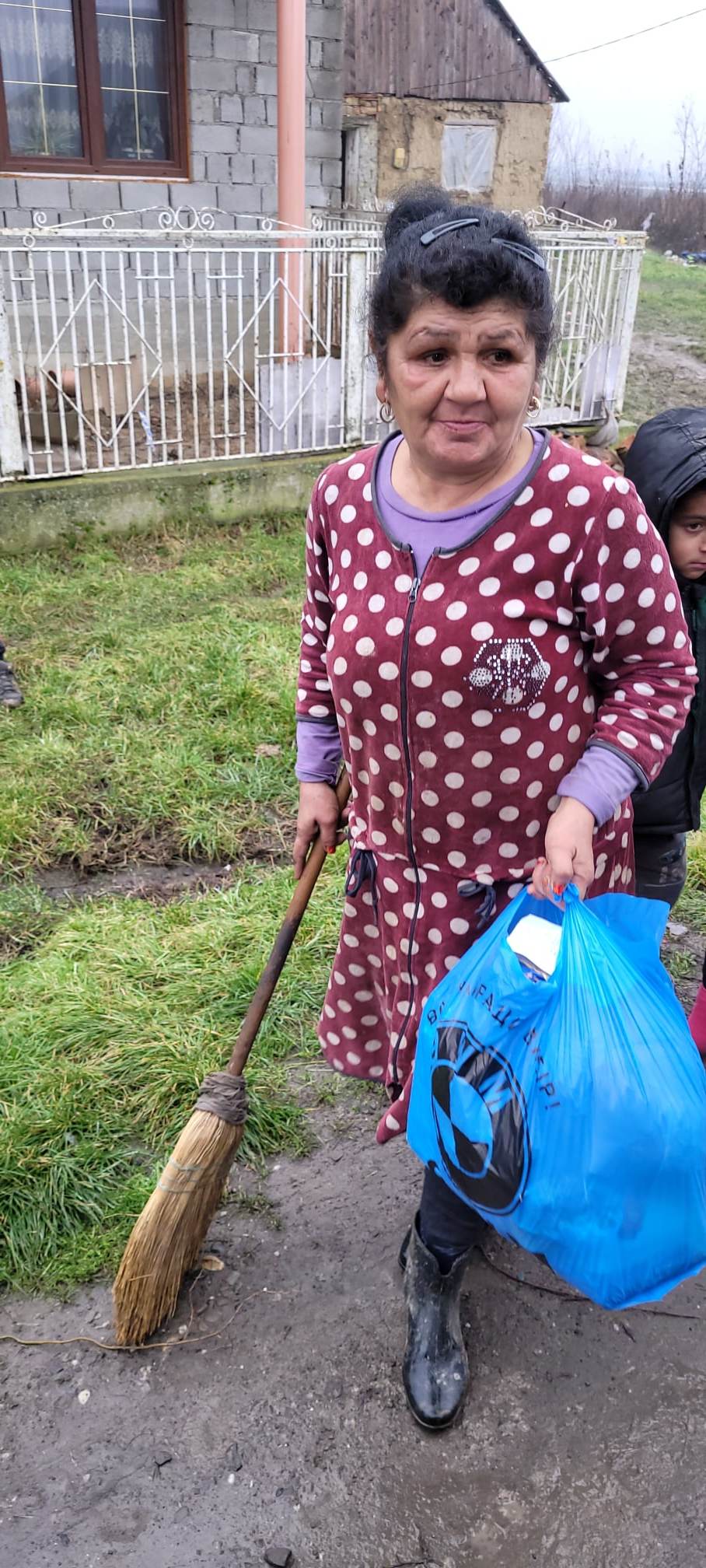 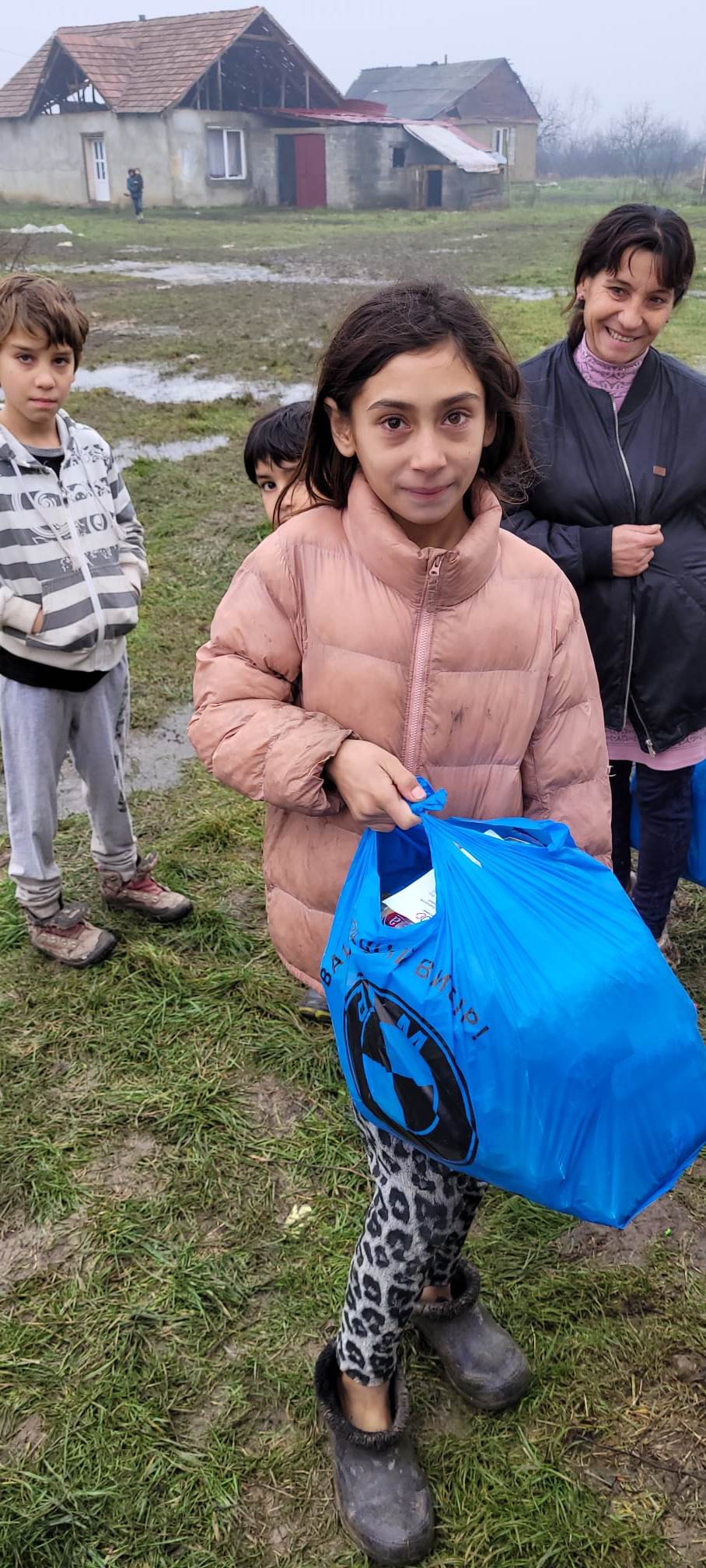 Hoe gaat het in Telek?
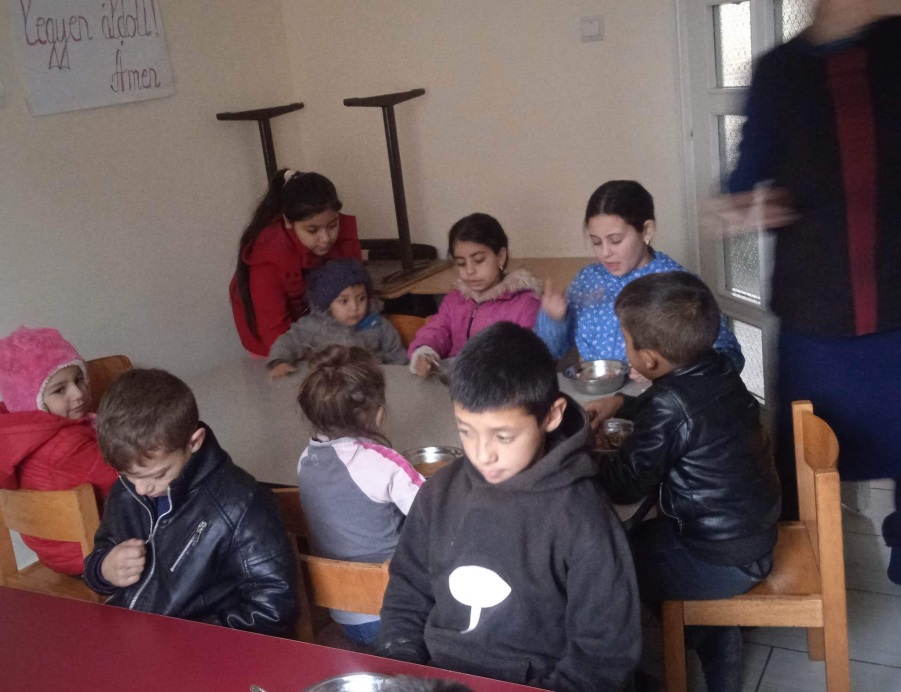 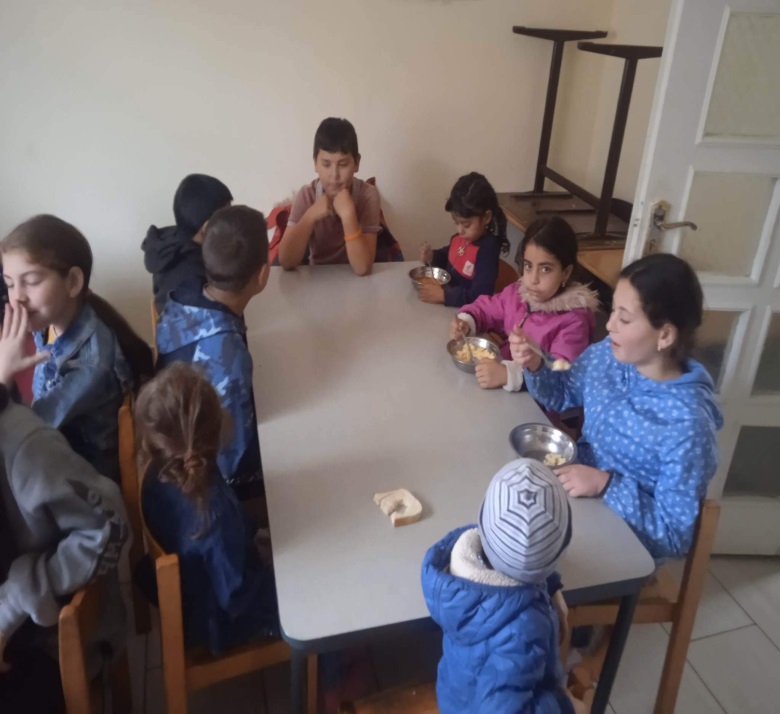 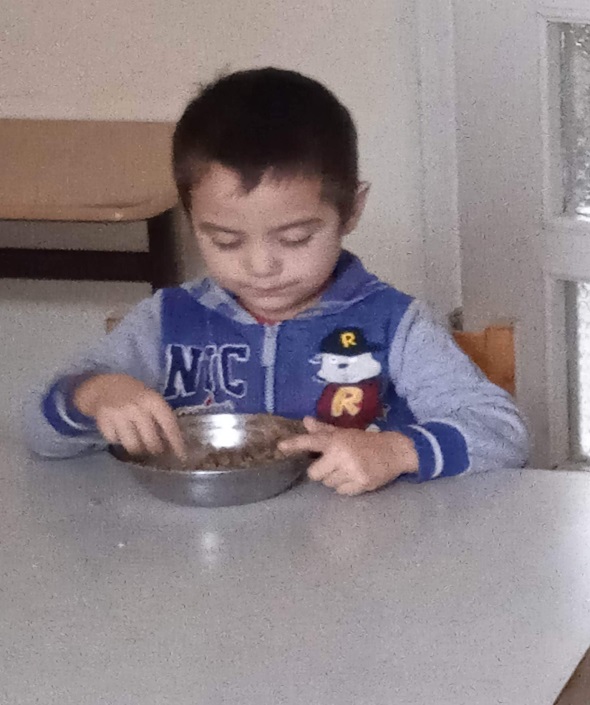 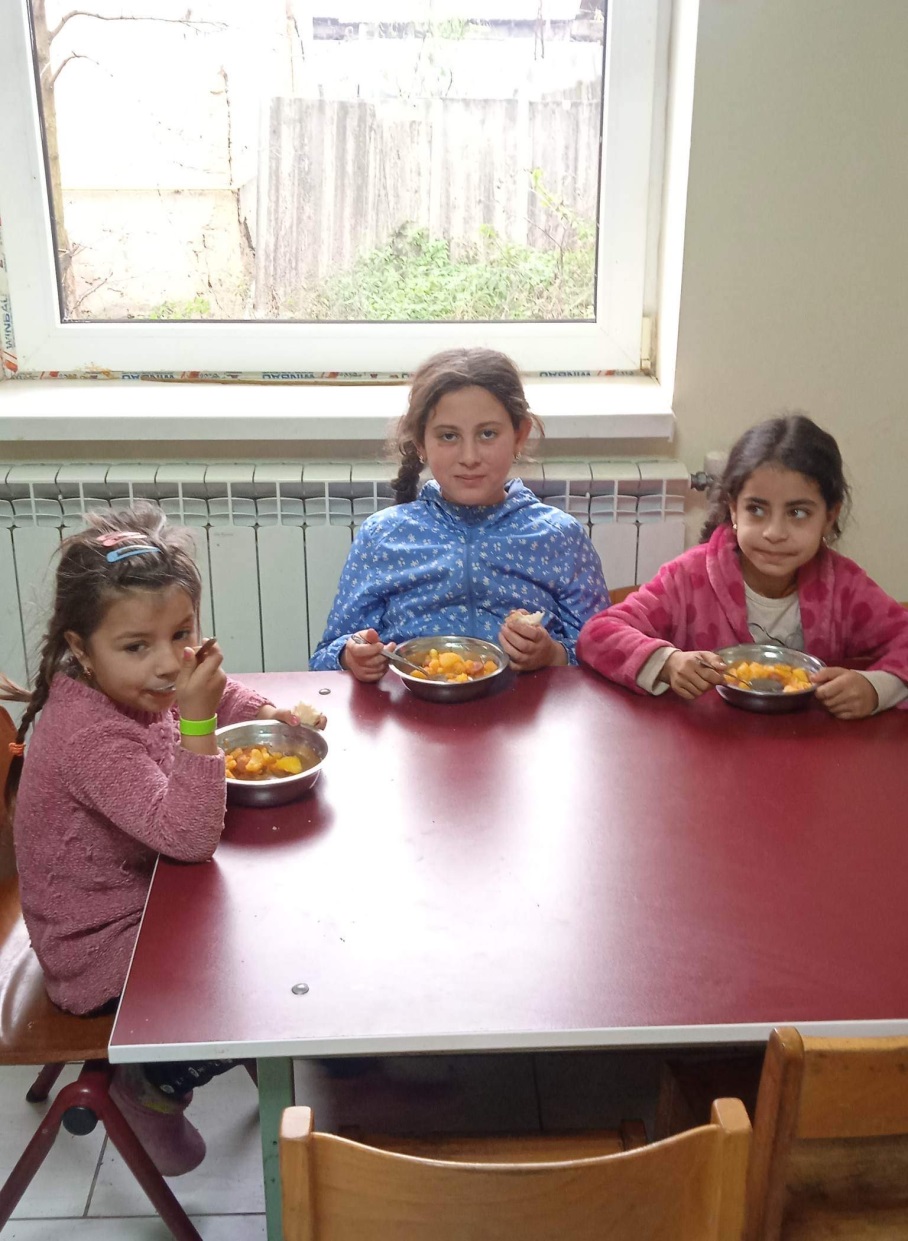 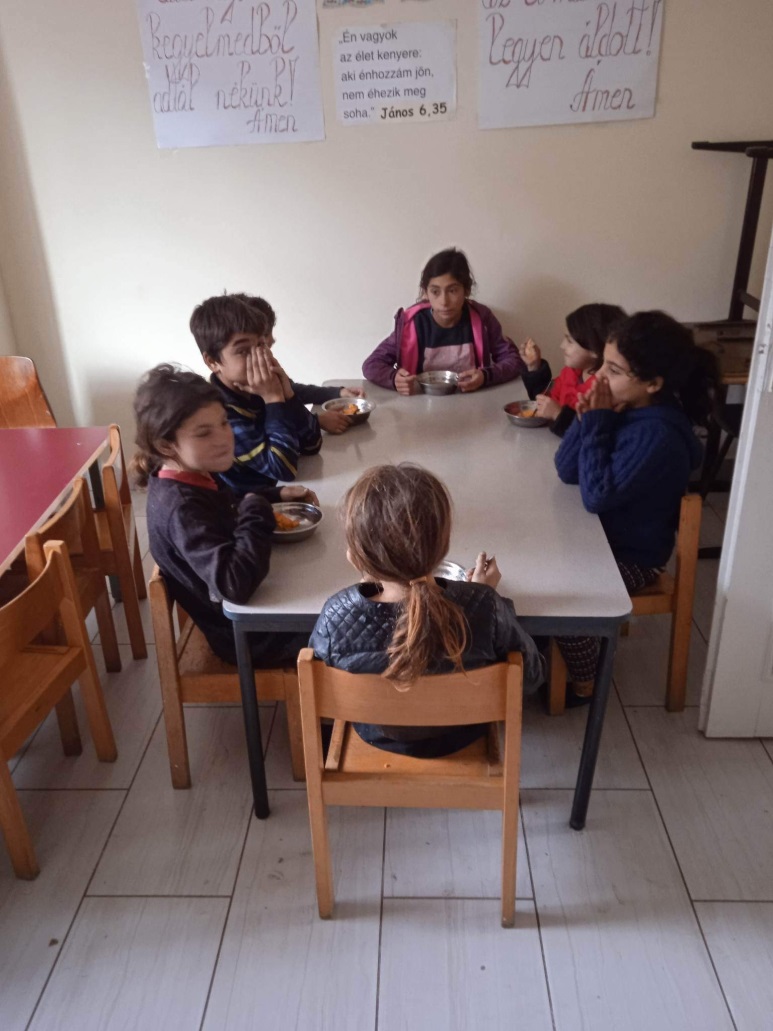 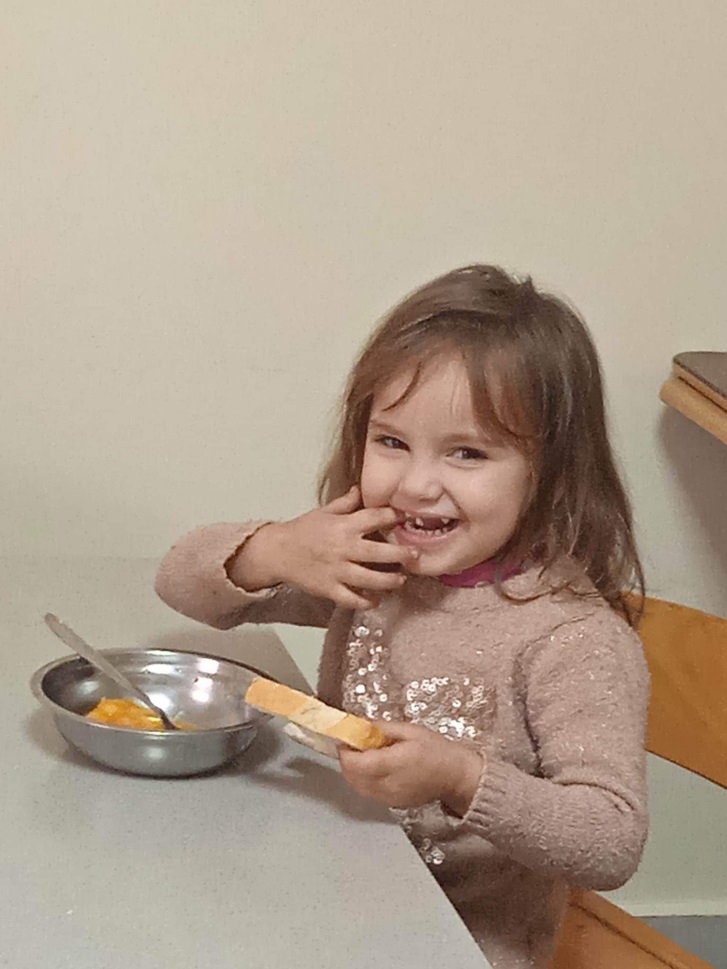 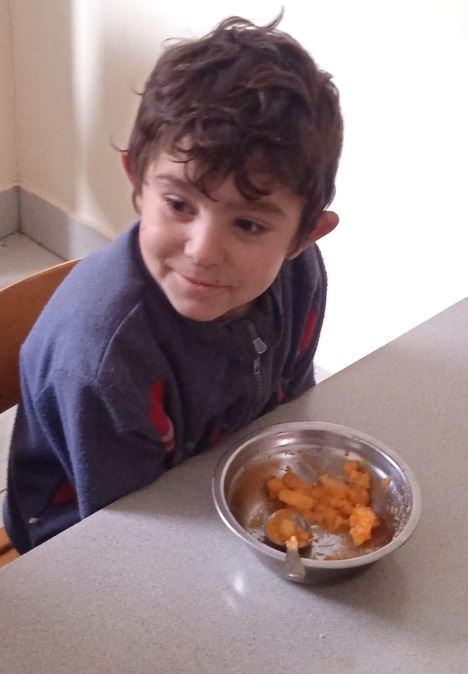 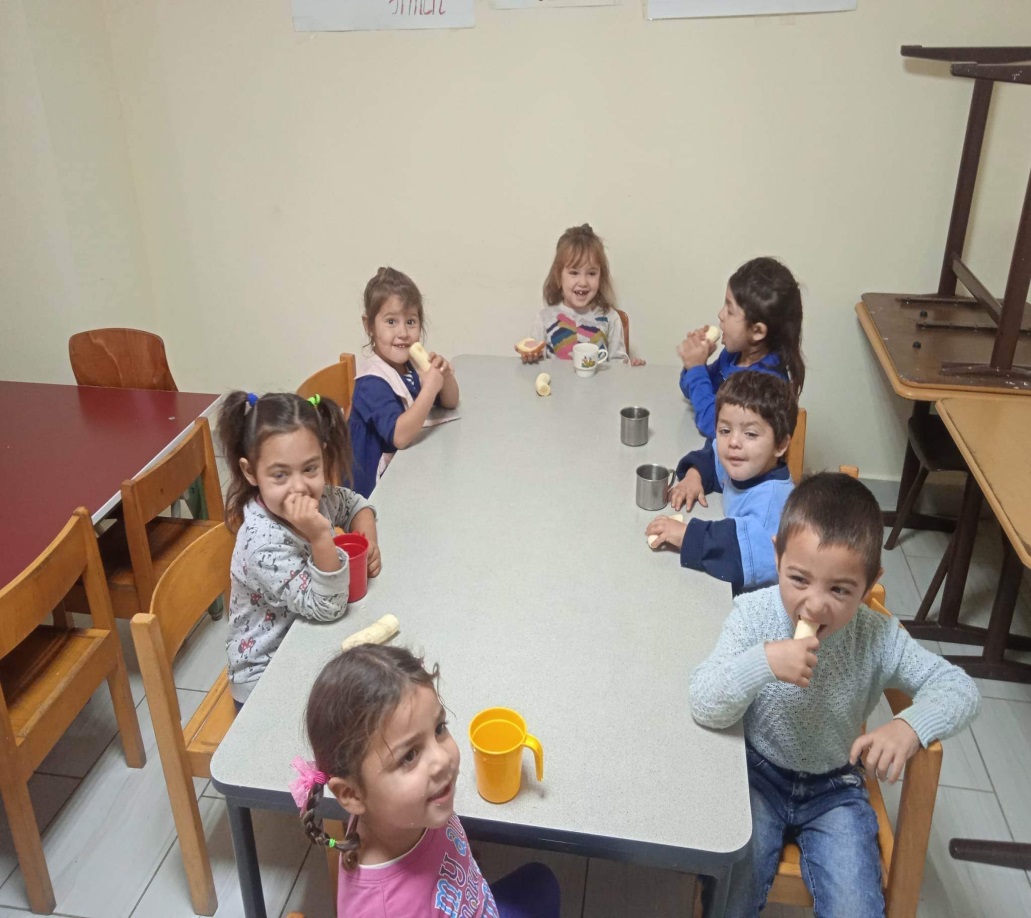 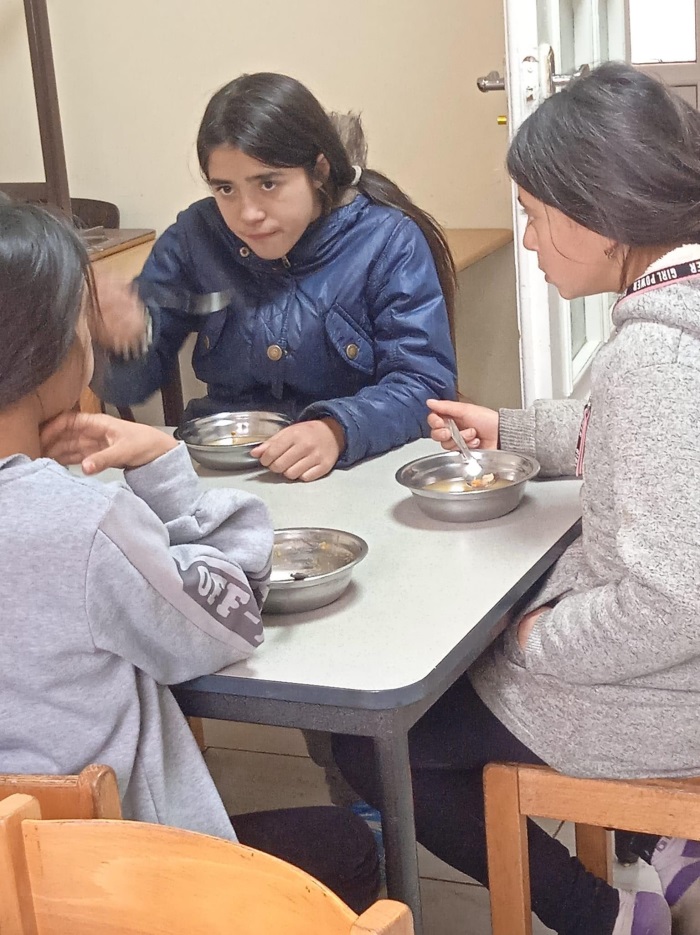 Hoe gaat het in Kisdobrony?
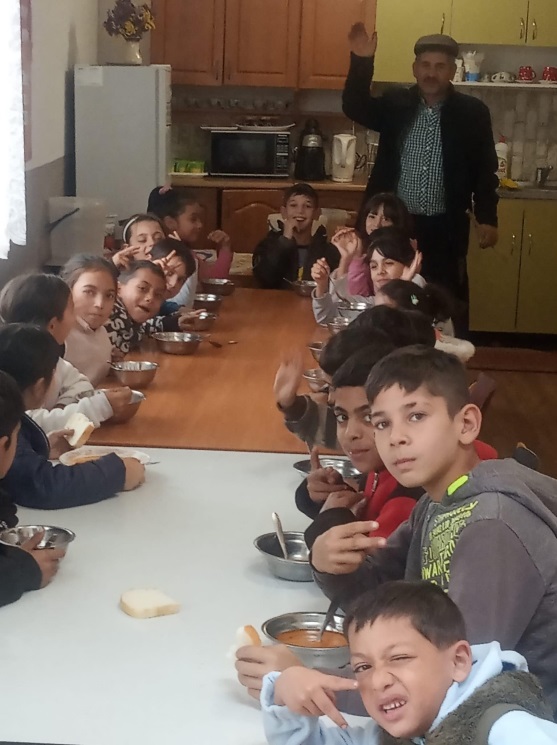 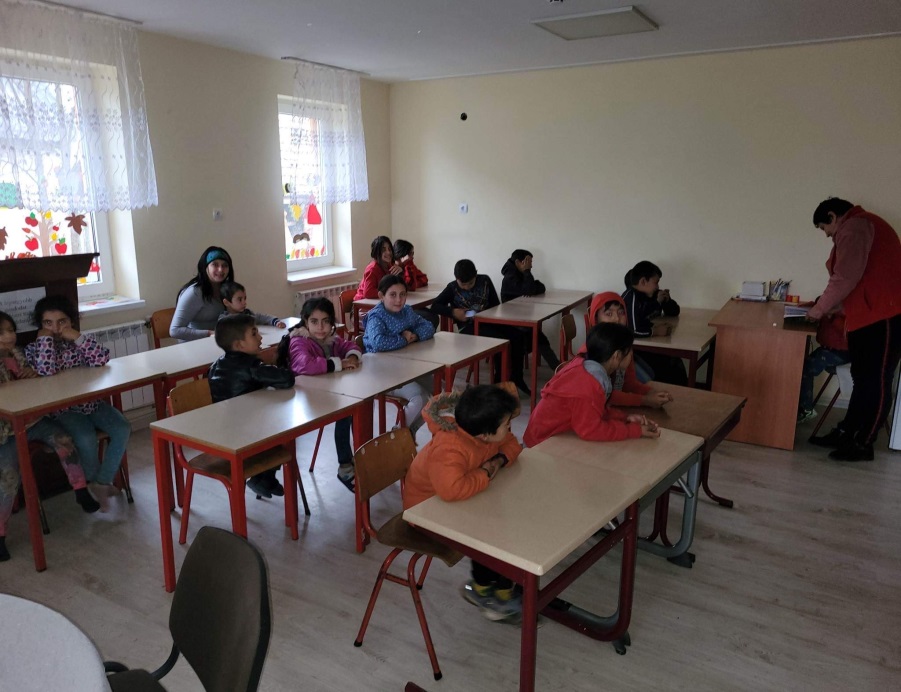 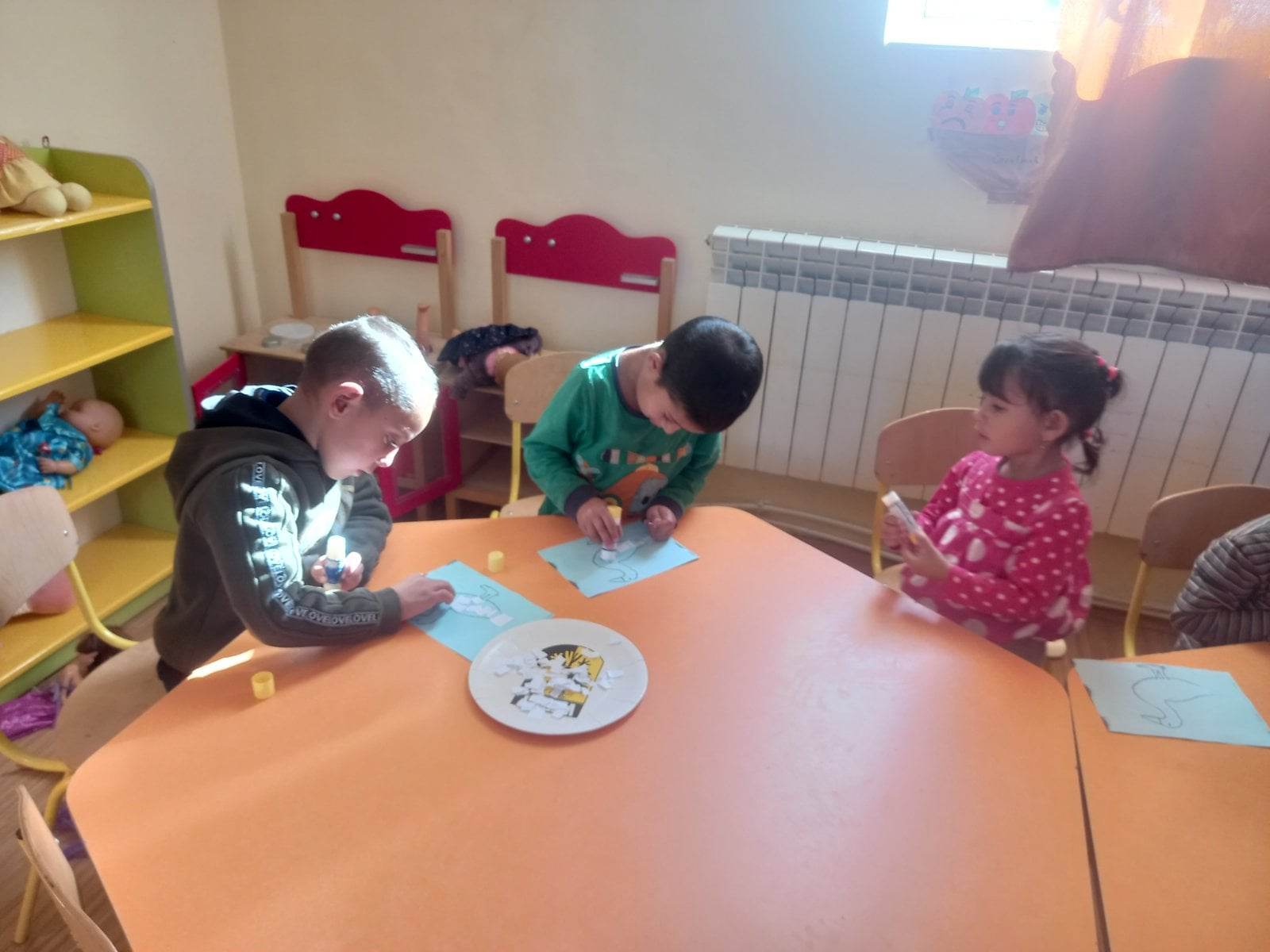 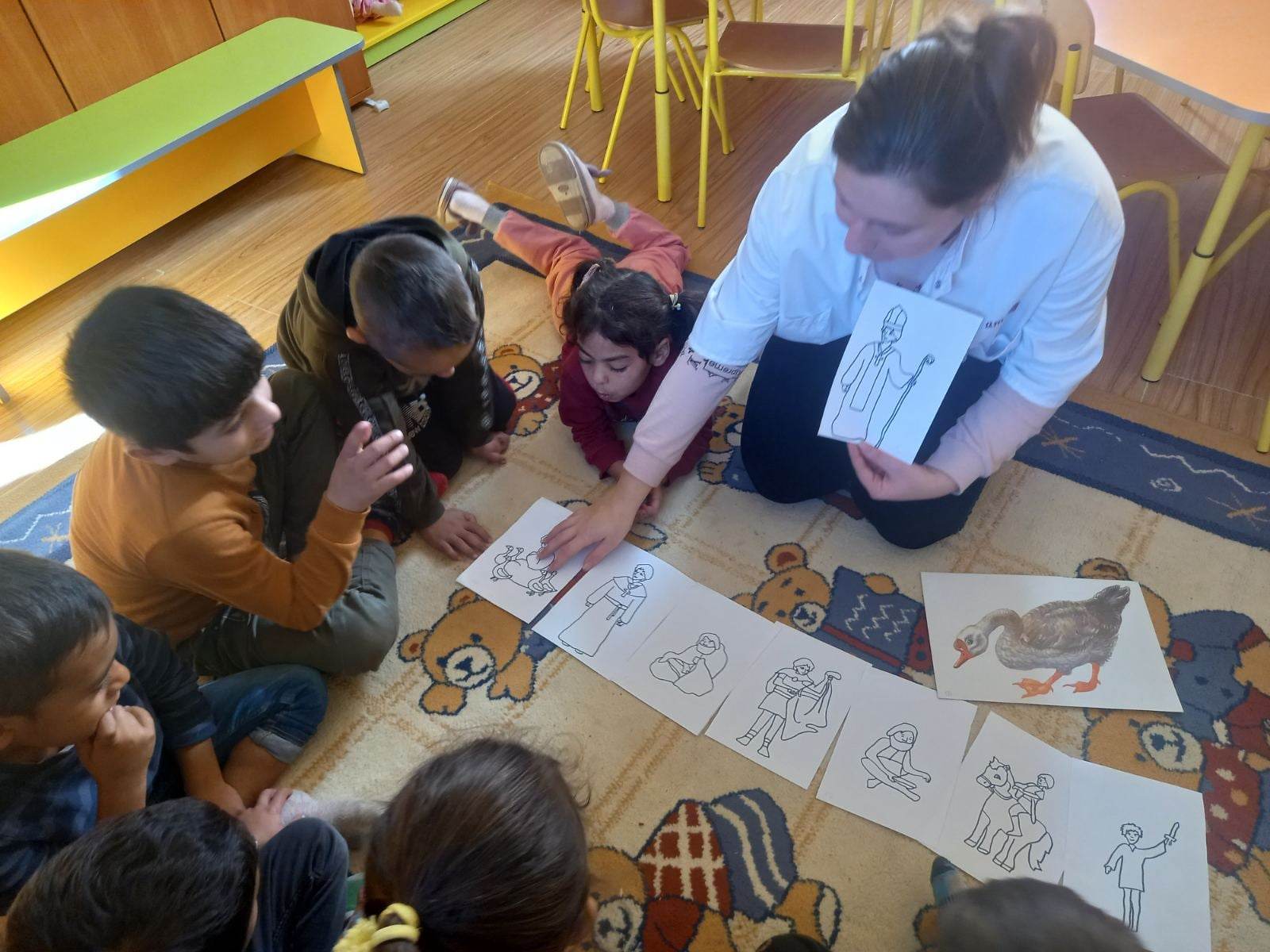 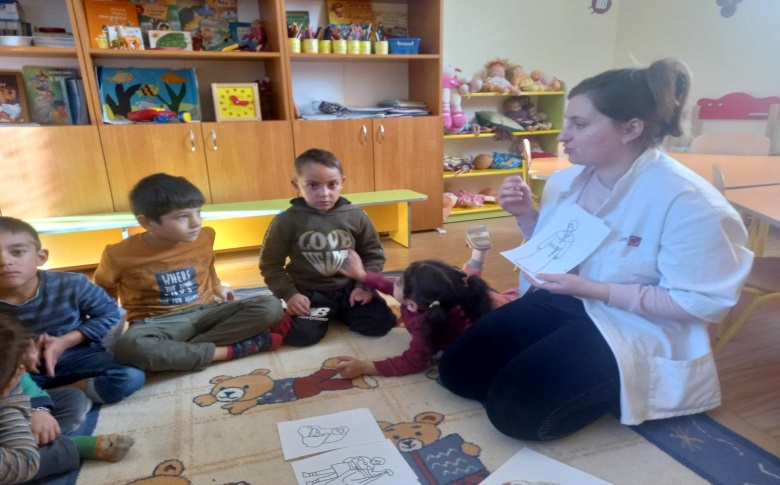 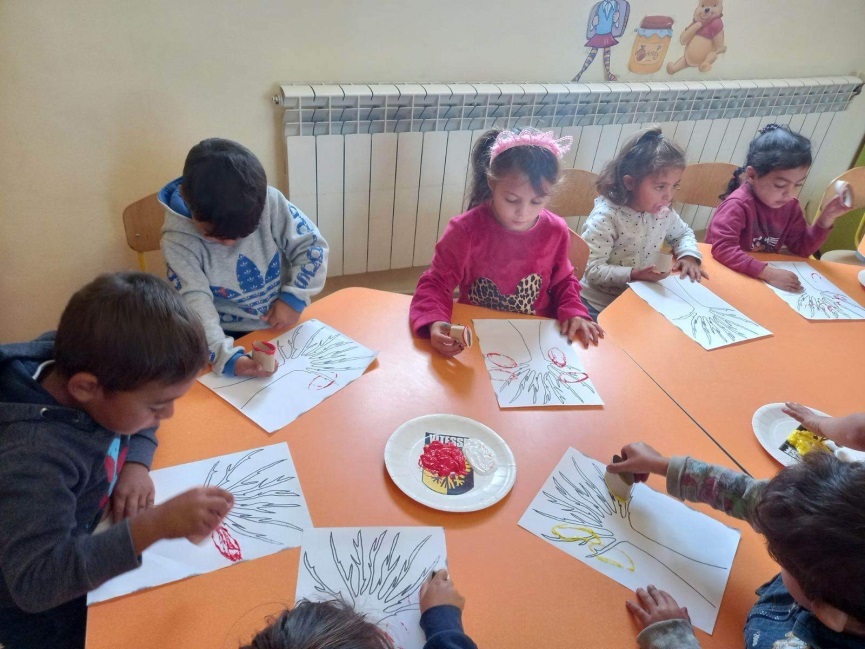 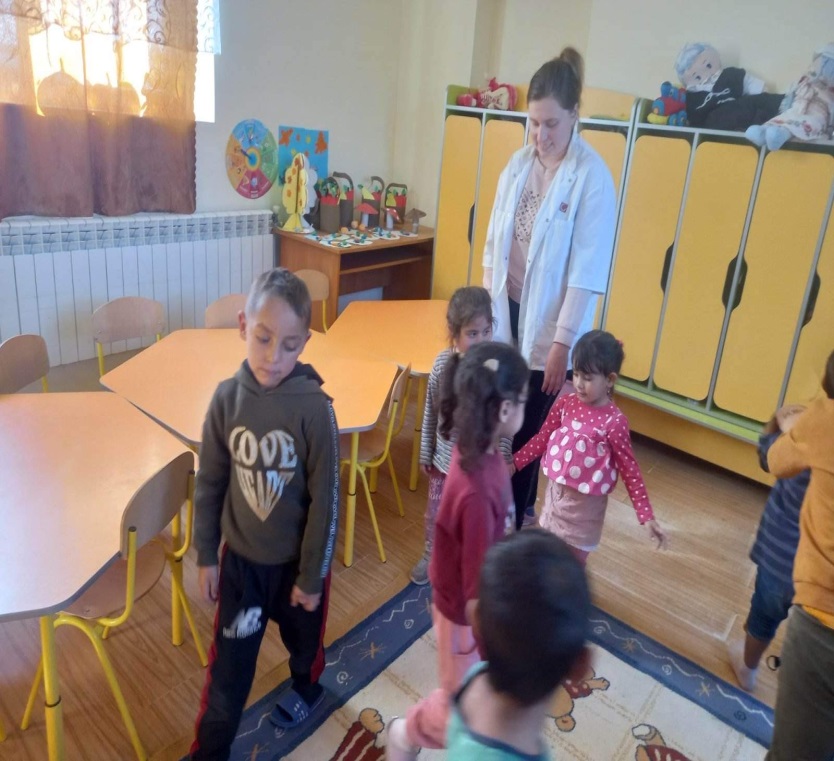 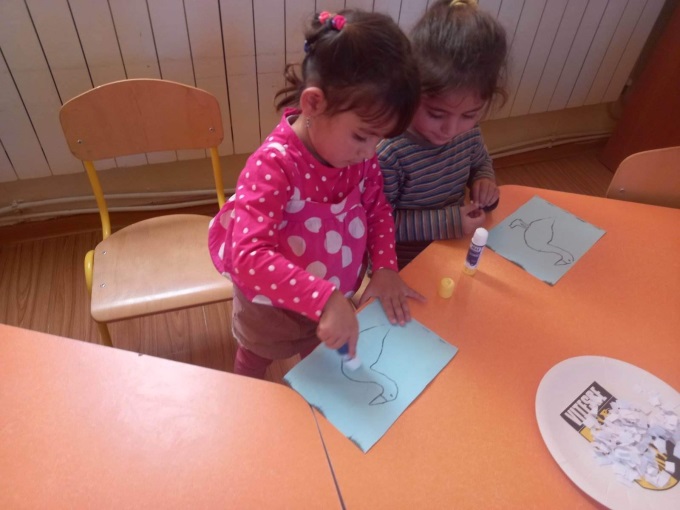 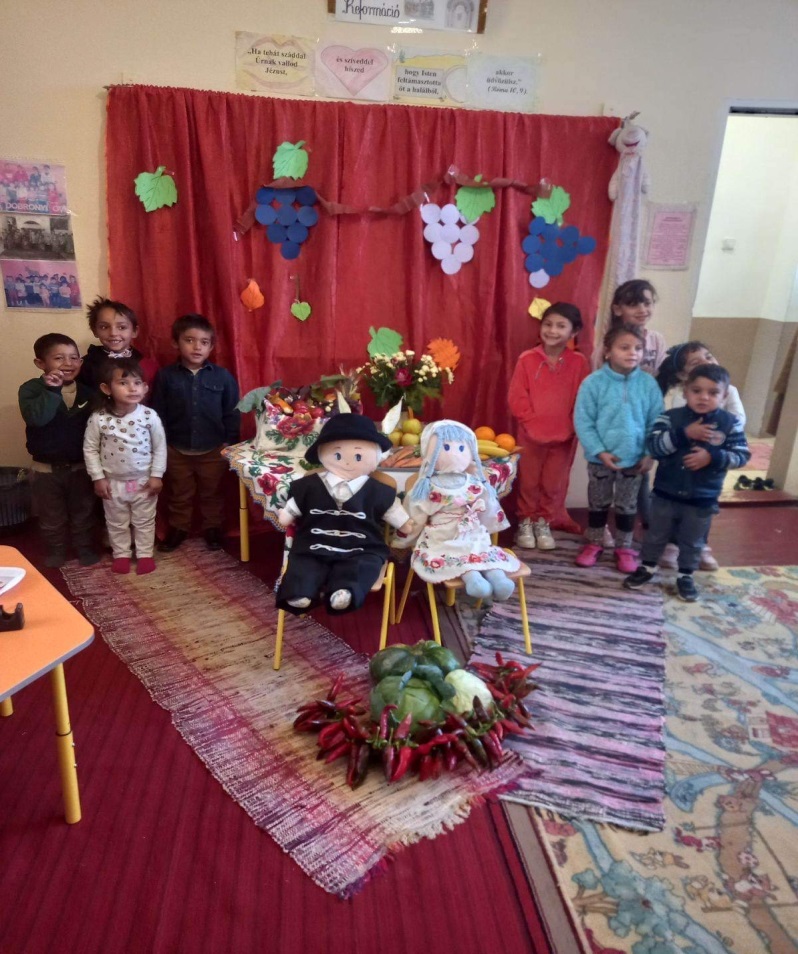 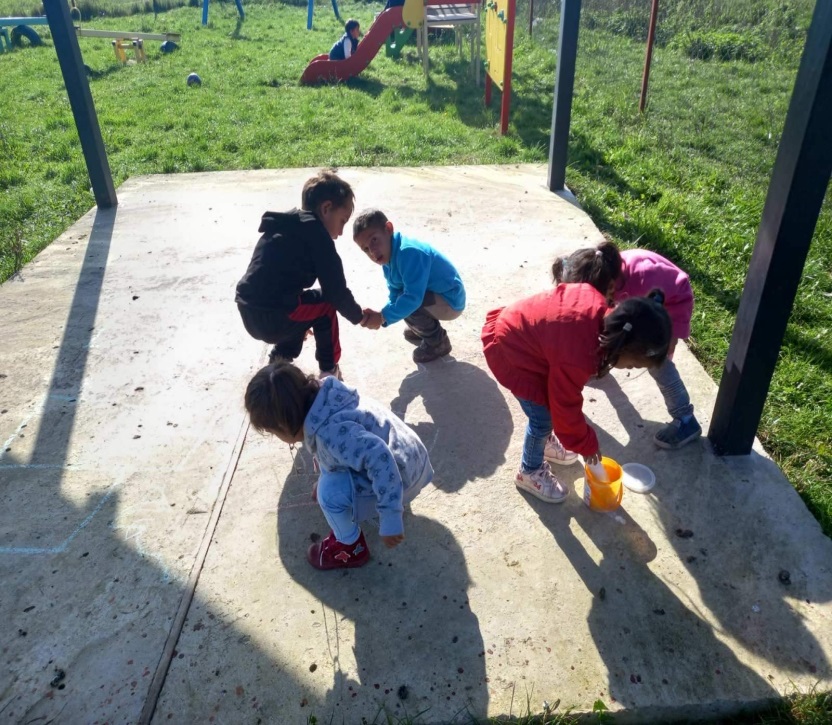 In de kerk met kerst
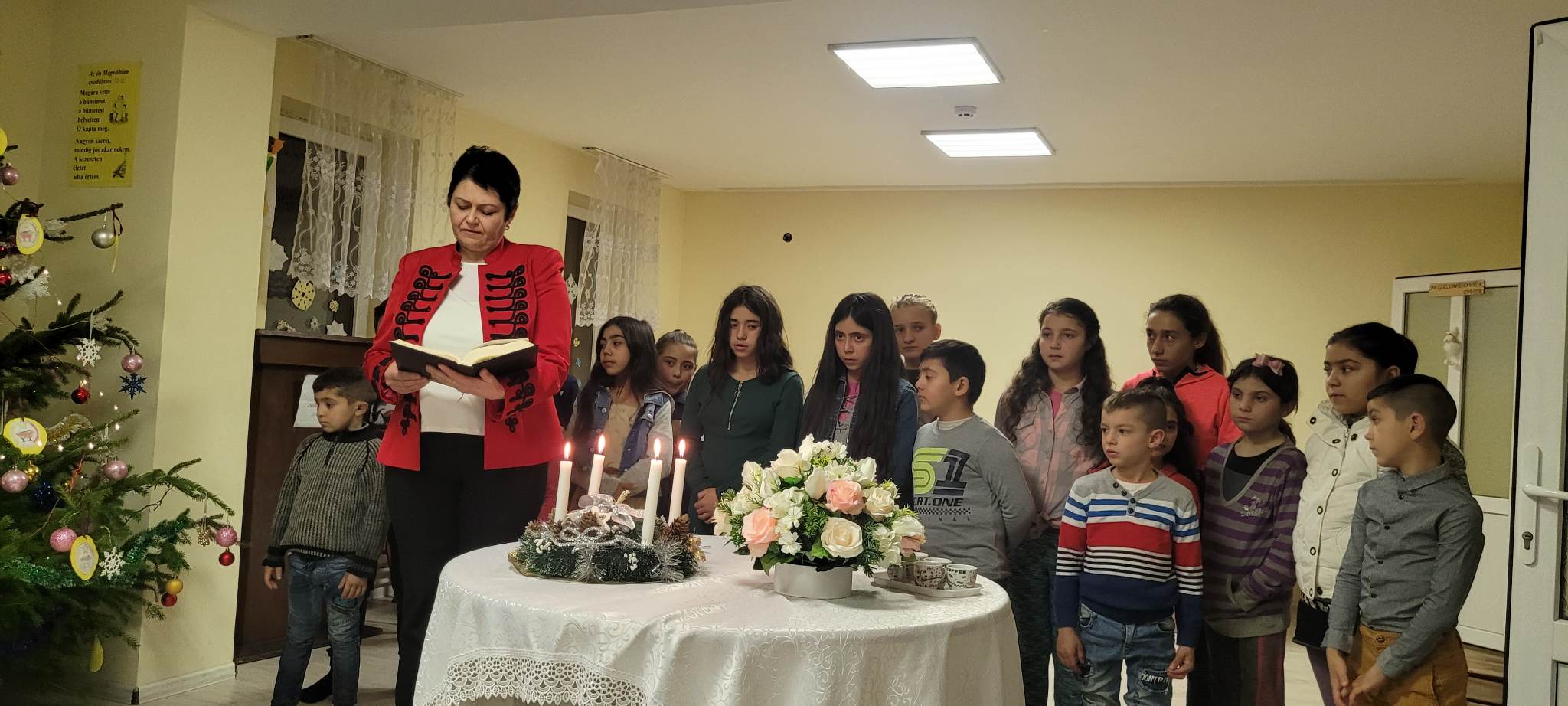 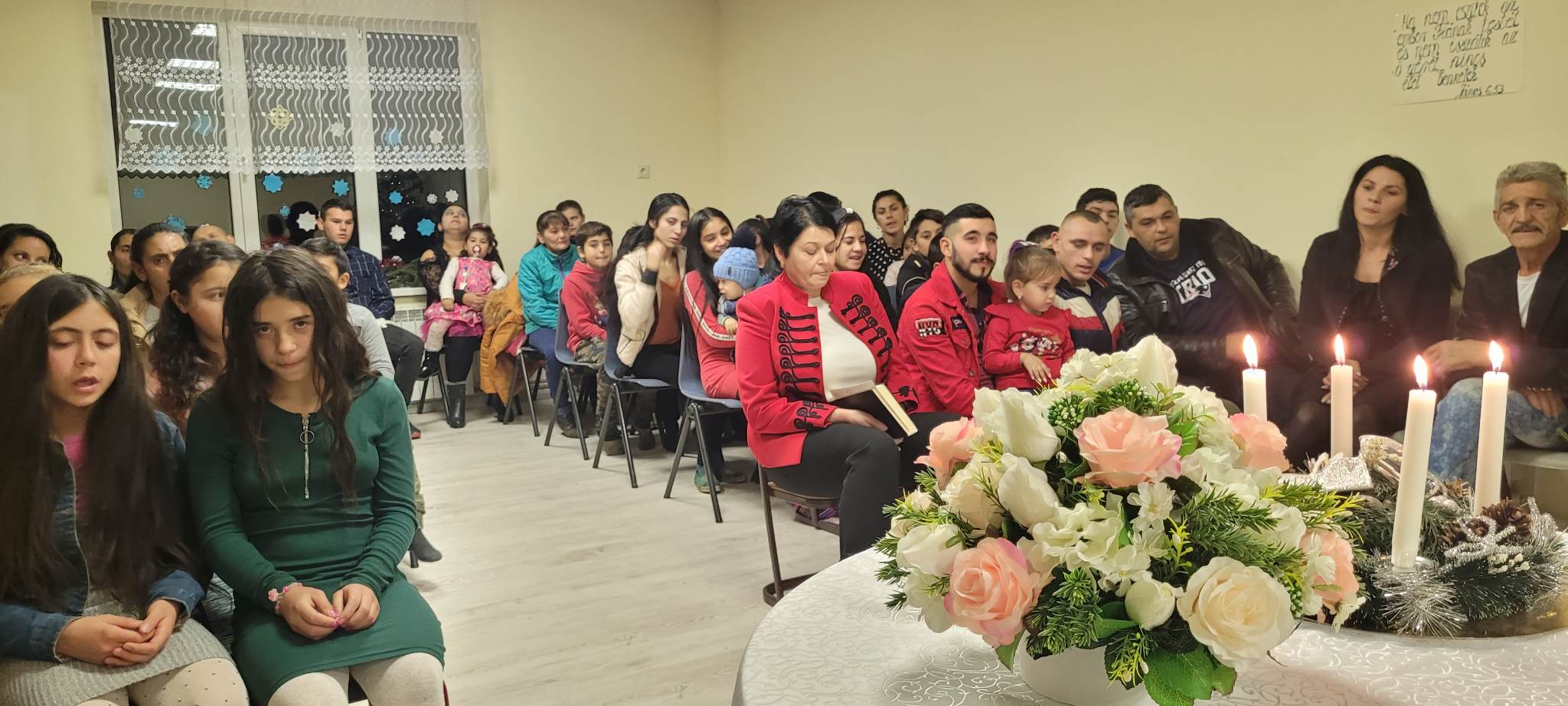 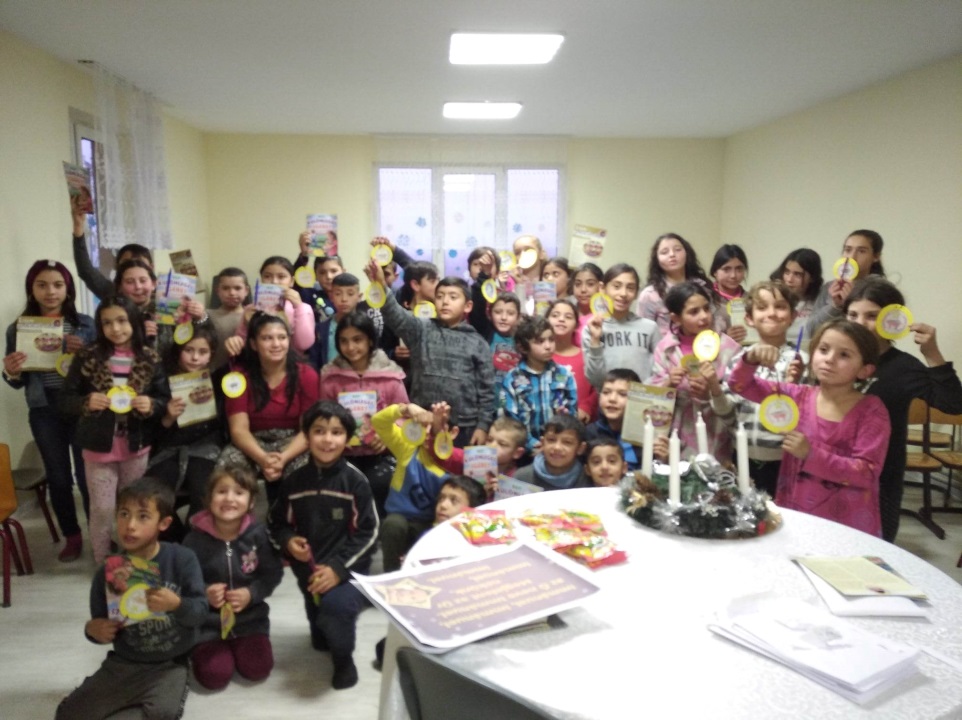 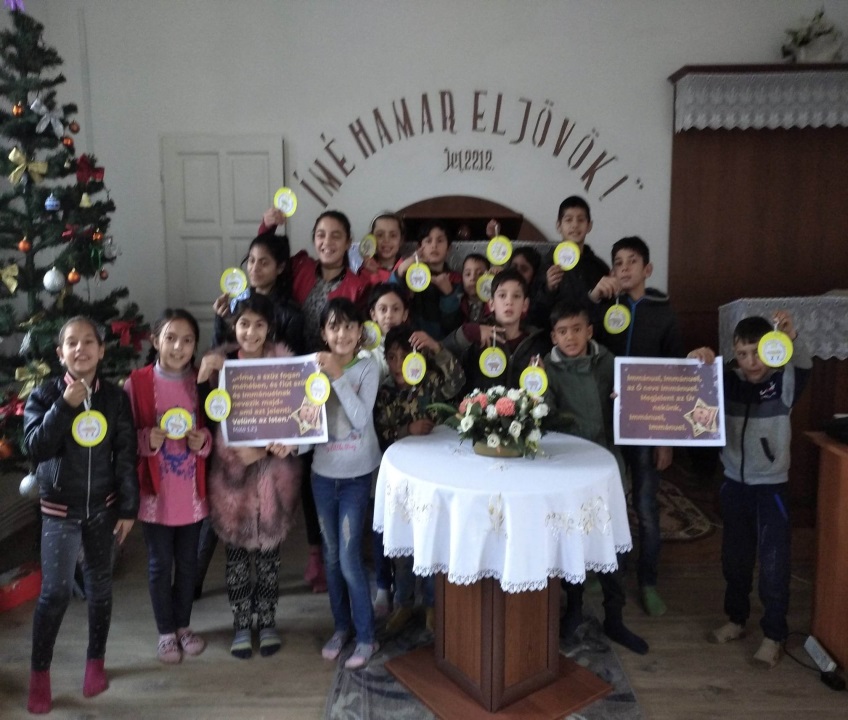 Extra: Noodhulpprogramma HOE
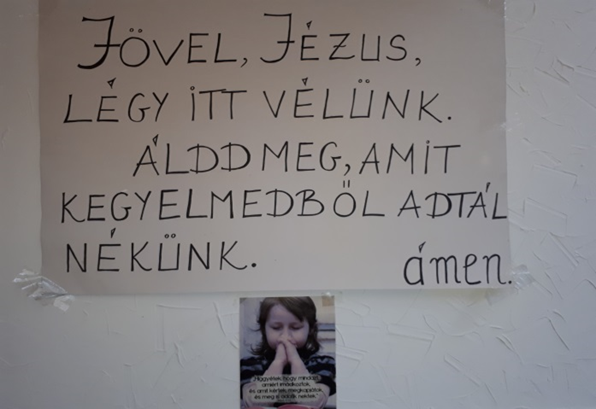 Gebed voor:- vrede, vluchtelingen en hulpverleners - de Romascholen en betrokkenen + HOE- kerken in oost-Europa- ons werk als diaconale werkgroep